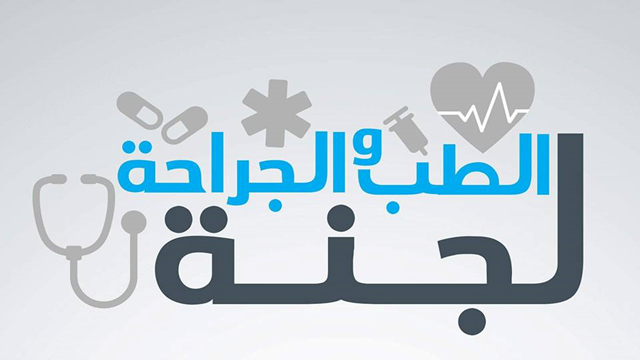 Henoch–Schönlein purpura, HSPIgA vasculitis
Dr Rami Almajali
30/9/2021
تبييض الطالبة : لينا محمود
Small vessel vasculitis
Is the most common vasculitis of childhood.

Characterized by leukocytoclastic vasculitis and immunoglobulin A deposition in the small vessels in the skin, joints, gastrointestinal tract, and kidney.

Leukocytoclastic refers to the debris of neutrophils within the blood vessel walls.

90% of HSP cases occur in children, usually between ages 3 and 10 yr.

Is more common in the winter.

Many cases of HSP follow a documented upper respiratory infection.
Usually after viral infection
The incidence of HSP is estimated at 14-20 per 100,000 children per year and affects males more than females, with a 1.2-1.8 : 1.

Skin 100 %, GI 2/3, Joints 75- 85% , 3-4% intussusception.

15-35 % GI manifestations precede skin rash.

 Renal manifestations 20-55 %.

Immunofluorescence identifies IgA deposition in walls of small vessels accompanied to a lesser extent by deposition of C3, fibrin, and IgM.
Is a must to diagnose HSP!
We cant diagnose HSP if no rash present !
Here a patient presents w Abdominal pain of unknown cause then rash = HSP
Clinical Manifestations
The hallmark of HSP is its rash palpable purpura starting as pink macules or wheals and developing into petechiae, raised purpura, or larger ecchymoses. 100%.

Musculoskeletal involvement, including arthritis and arthralgias, occurring in up to 75% of children with HSP. The arthritis usually resolves within 2 wk but can recur.

Gastrointestinal manifestations occur in up to 80% of children with HSP and include abdominal pain, vomiting, diarrhea, paralytic ileus, and melena. Intussusception, mesenteric ischemia, and intestinal perforation are rare but serious complications.

Renal involvement occurs in up to 30% of children with HSP, manifesting as microscopic hematuria, proteinuria, hypertension, frank nephritis, nephrotic syndrome, and acute or chronic renal failure.
progression to end-stage renal disease (ESRD) is uncommon in children (1–2%).
Neurologic manifestations of HSP, caused by hypertension (posterior reversible encephalopathy syndrome) or central nervous system (CNS) vasculitis, may also occur, including intracerebral hemorrhage, seizures, headaches, depressed level of consciousness, cranial or peripheral neuropathies, and behavior changes.
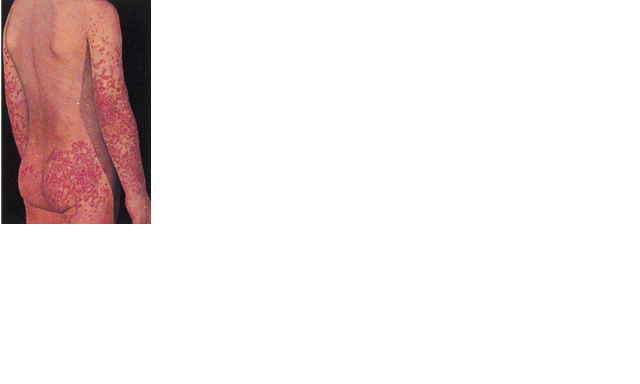 Usually on buttocks \ legs
Henoch-Schönlein purpura.
Diagnosis
The diagnosis of HSP is clinical and often straightforward when the typical rash is present.

Most patients are afebrile.

A round 25% of cases, the rash appears after other manifestations, making early diagnosis challenging.
Classification Criteria for Henoch-Schönlein Purpura
Palpable purpura (in absence of coagulopathy or thrombocytopenia) and 1 or more of the following criteria must be present:
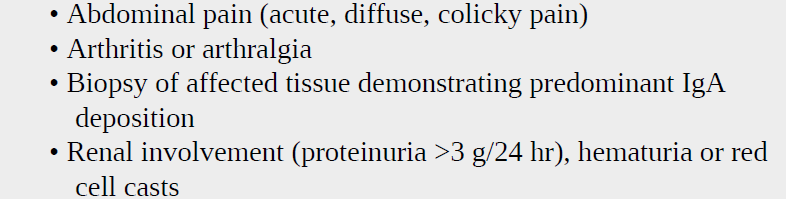 Laboratory Findings
No laboratory finding is diagnostic of HSP.

Common nonspecific findings Include :
    leukocytosis, thrombocytosis, mild anemia, and elevations of
    erythrocyte sedimentation rate (ESR) and C-reactive protein (CRP). 

The platelet count is normal in HSP . 

Occult blood is frequently found in stool specimens. 

Serum albumin levels may be low because of renal or intestinal protein loss.
So if a patient presents w 15000 platelets then its not HSP!
Work Up
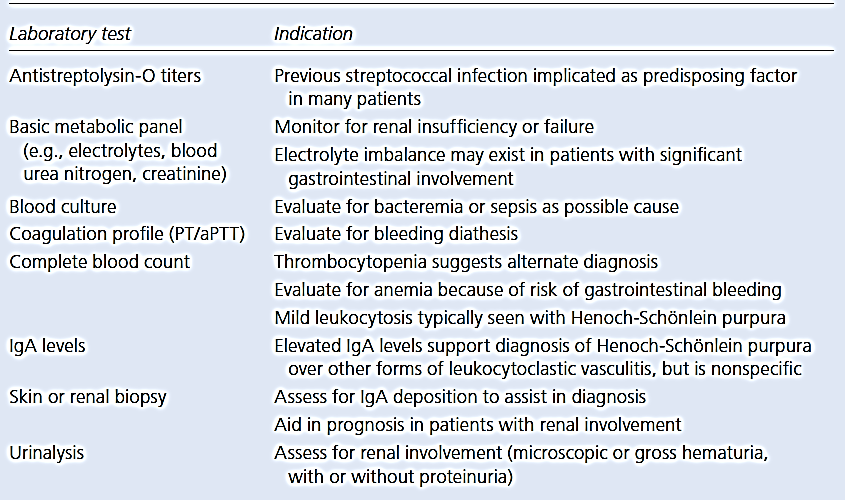 Usually (-)
VS PSGN
PT,PTT,D dimer,BT,PC all normal ! Its not a platelet abnormality!
VS ITP
Treatment
Treatment for mild and self-limited HSP is supportive (NSAID). 

Corticosteroids are most often used to treat significant GI involvement or other life-threatening manifestations. 

Glucocorticoids such as oral prednisone (1-2 mg/kg/day), or in severe cases, intravenous (IV) methylprednisolone for 1-2 wk, followed by taper.

It reduces abdominal and joint pain but do not alter overall prognosis.

Intravenous Immune globulin (IVIG) and plasma exchange are sometimes used for severe disease.

ESRD develops in <5% of children with HSP nephritis.
Symptomatic only, intussusception may occur despite taking CS
Management/General Guidance
Here corticosteroids is a must !
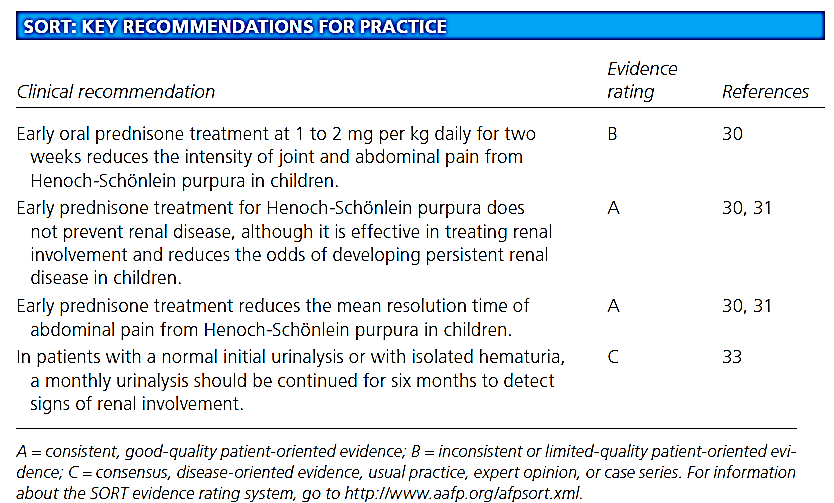 Am Fam Physician. 2009;80(7):697-704.
Treatment Controversy
Current evidence does not support universal treatment of HSP with corticosteroids, as they do not appear to prevent the onset of renal disease or abdominal complications, nor do they alter recurrence rates. 

However, corticosteroids do seem to have a role in the symptomatic management of HSP, specifically in treating abdominal pain, arthralgia, and purpura
Complications
Acutely, serious GI involvement, including intussusception and intestinal perforation, affect significant morbidity and mortality. 

Renal disease is the major long-term complication, occurring in 1–2% of children with HSP.
Prognosis
Overall, the prognosis for childhood HSP is excellent, and most children experience an acute, self-limited course lasting on average 4 wk. 

However, 15– 60% of children with HSP experience 1 or more recurrences, typically within 4-6 mo of diagnosis. 

With each relapse, symptoms are usually milder than at presentation.
Mini OSCE Questions
A 7 year old boy presented with intermittent abdominal pain and difficulty walking due to painful knees. He had been previously well except for a mild upper respiratory tract infection approximately one week ago. On examination he seems well but a non-blanching rash was seen on the buttocks and the legs (see photo). The rest of the body was spared

1-What is the diagnosis?
Henoch-Schönlein Purpura (HSP).

2-What renal complication can occur?
Glomerulonephritis
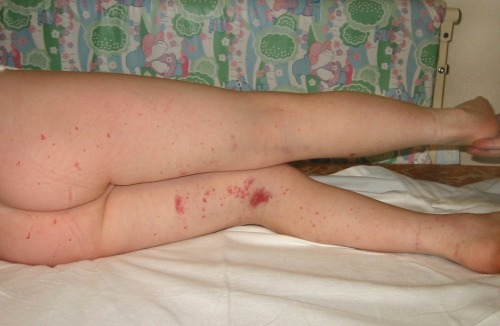 Child complains of abdominal pain , and limbing   :
1 : dx ?
Henoch-scolonlein purpura 
2 :skin manifestation percentage ?
100%
3: histological finding ?
IgA deposition 
4: true or false , progression to end stage renal disease is 30% .
False
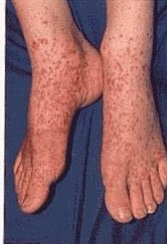 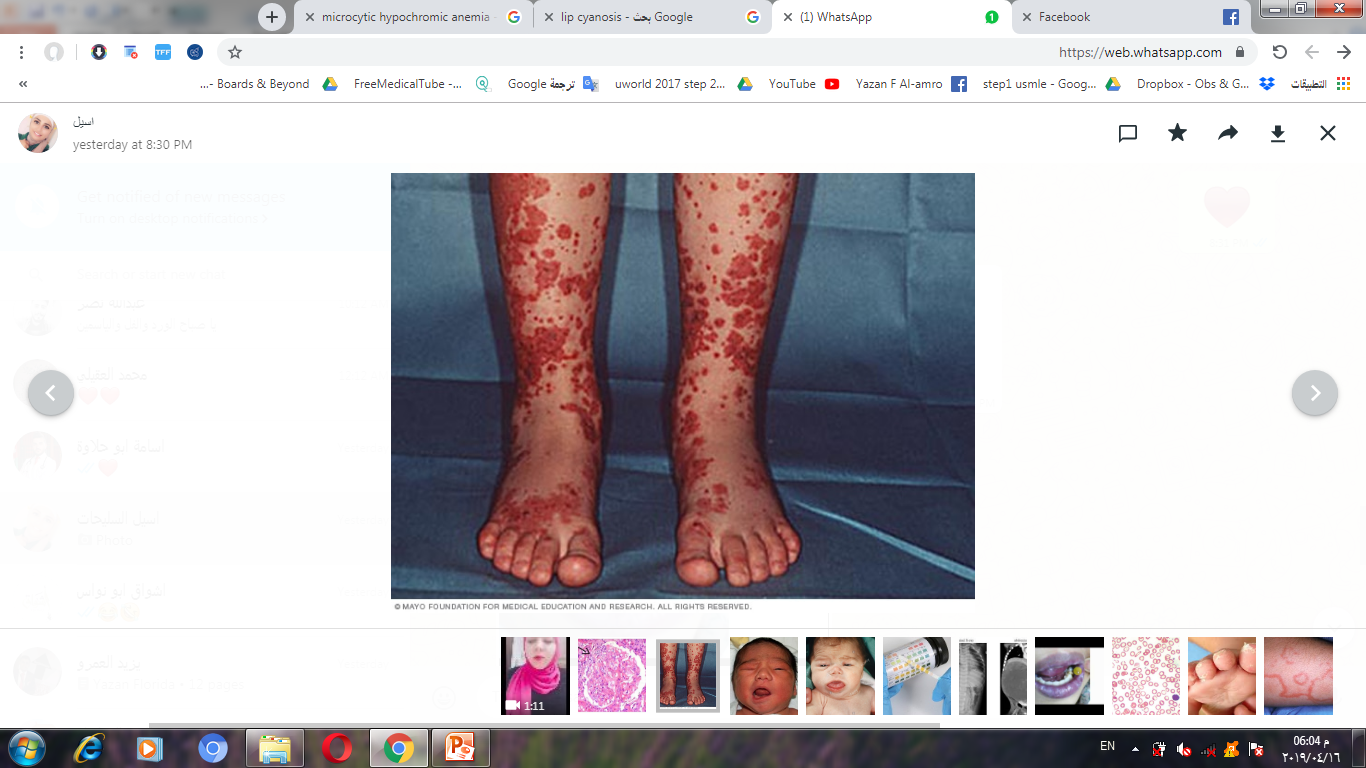 Mention two needed investigation 1- To diagnose: Urine analysis & Renal biopsy 2- DDx: CBC (low platelets/ITP) & PT/PTT (Protein S or C deficiency)